Conceptualize and Infer User Needs in E-commerce
ADVISOR: JIA-LING KOH
PRESENTER: CHENG-WEI CHEN
SOURCE: CIKM’19
DATE: 2021/9/27
Outline
Introduction
Problem
Previous Work
Target
2
Problem
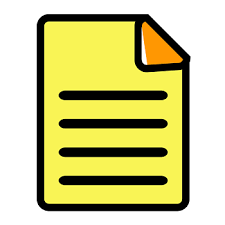 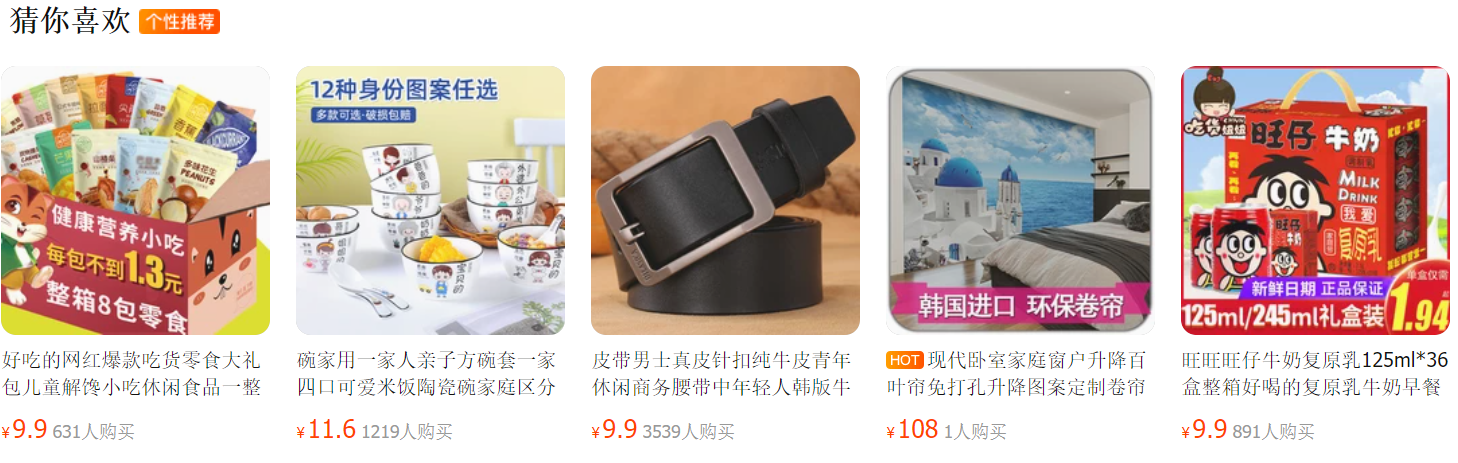 Historical behaviors
(User profile, User behaviors, 
Item information, etc...)
3
Previous work
Hard for the recommender system to jump out of historical behaviors to explore other implicit user needs
Current recommender systems can only satisfy very limited user needs such as the needs for a particular category or brand
4
Target
Bridging concepts connect user and items to satisfy some high-level user needs or shopping scenarios such as “Outdoor Barbecue” and “Keep Warm for kids”
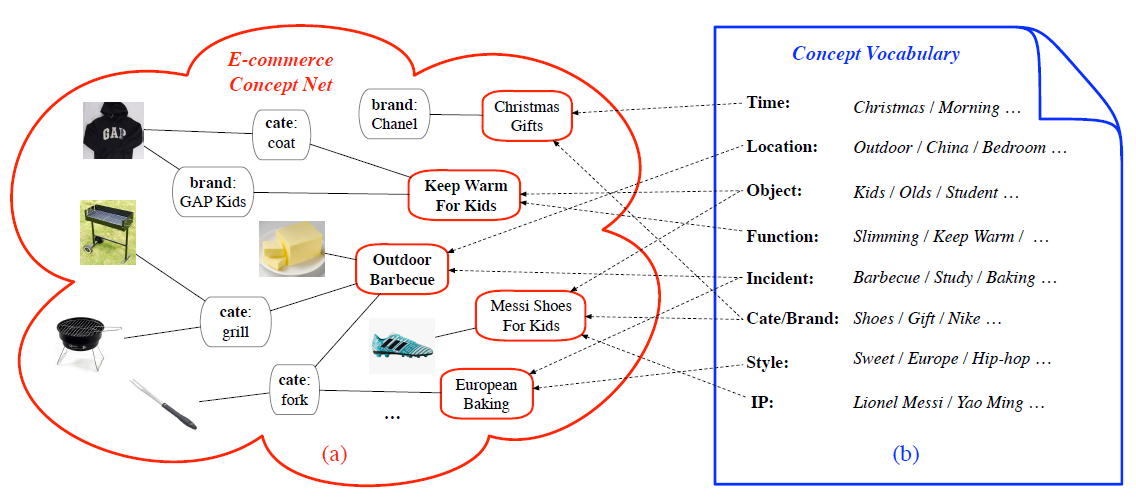 5
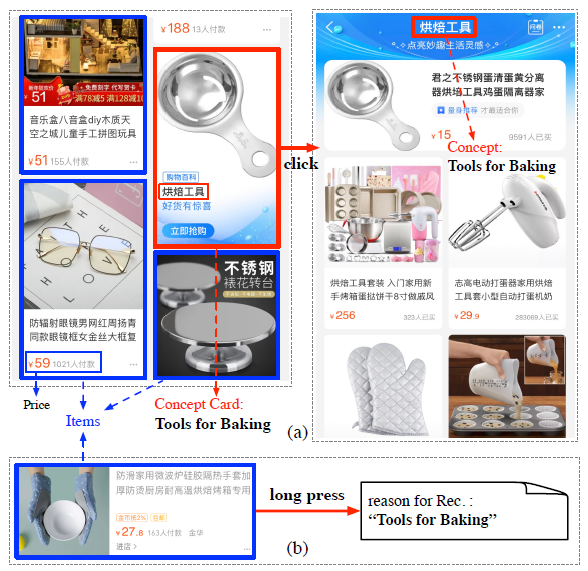 Target
Input
User Historical Behavior (item, behavior type, behavior time)
User Profile(gender, age level, kid’s gender, kid’s life stage, etc)
Concept (id, gender, age, etc)
Item(category, brand, shop,etc)
E-commerce Concept Net
Output: probability of user u will need concept c
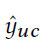 6
Outline
Method
Architecture
Method detail
Loss function
7
Architecture
User embedding
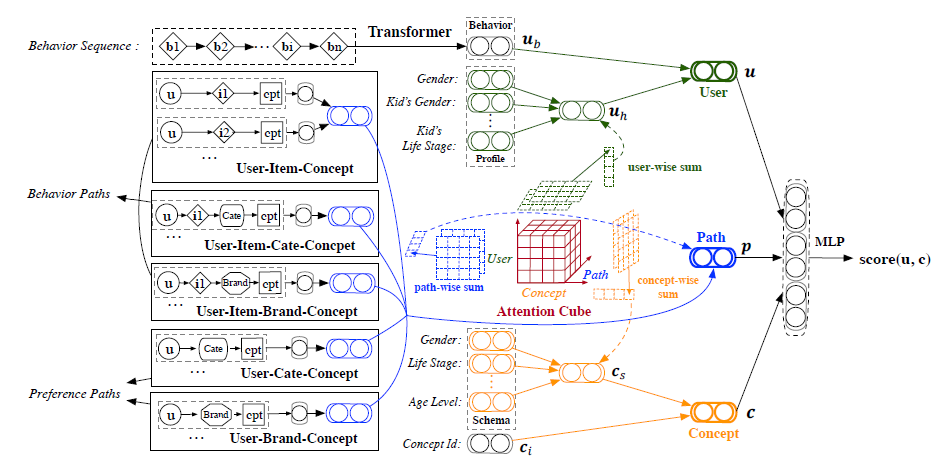 Path embedding
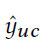 Concept embedding
8
User Embedding
User Historical Behavior          (item, behavior type, behavior time)
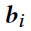 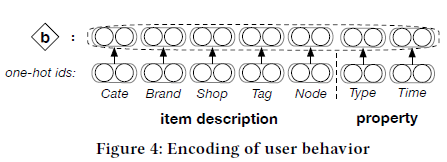 Low-dimensional of 
dense vector
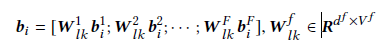 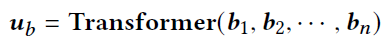 9
User Embedding
User Historical Behavior          (item, behavior type, behavior time)
 
User Profile (gender, age level, kid’s gender, kid’s life stage, etc)
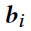 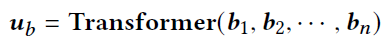 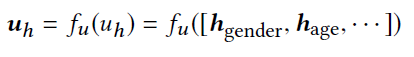 Average pooling
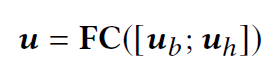 FC: Fully connected
10
Concept Embedding
Concept id embedding
Concept schema (gender, age, etc)
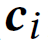 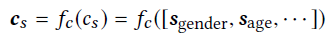 Average pooling
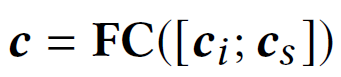 FC: Fully connected
11
Path Embedding
How do we know which Item-Concept relations should we choose?

Ans: by tf-idf score
User-Item-Concept (UIC)
User-Item-Cate-Concpet (UITC)
User-Item-Brand-Concept (UIBC)
User-Cate-Concept (UTC)
User-Brand-Concept (UBC)
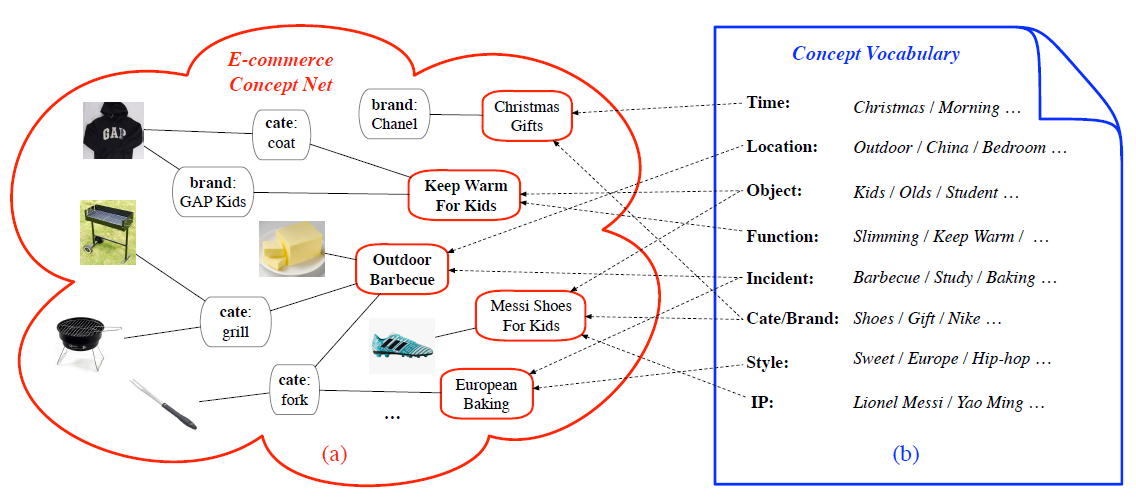 12
Importance of each item-concept (tf-idf)
tf-idf 
tf: How many the same description as item i in a concept
idf: How many concepts does item i appear in
For example:
Concept : Tools for baking
item : spoon
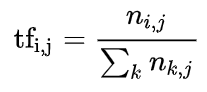 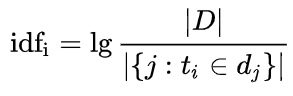 Concept: include totally 100 items
Same desciption as spoon: 10 items
tf: 10/100 = 0.1
Total Concept: 1000 kinds of concepts Spoon appears in 10 kinds of concepts
idf: log(1000/10) = 2
tf-idf = 0.1* 2 = 0.2
13
Path Embedding (Take UITC for example)
Category id embedding
User Historical Behavior
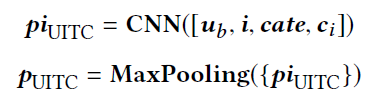 Concept id embedding
Item description embedding
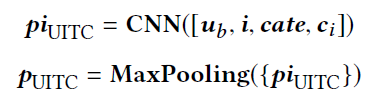 Average pooling
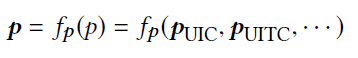 14
Attention cube (p17)
Average pooling (p11,p12,p15)
Architecture
User embedding
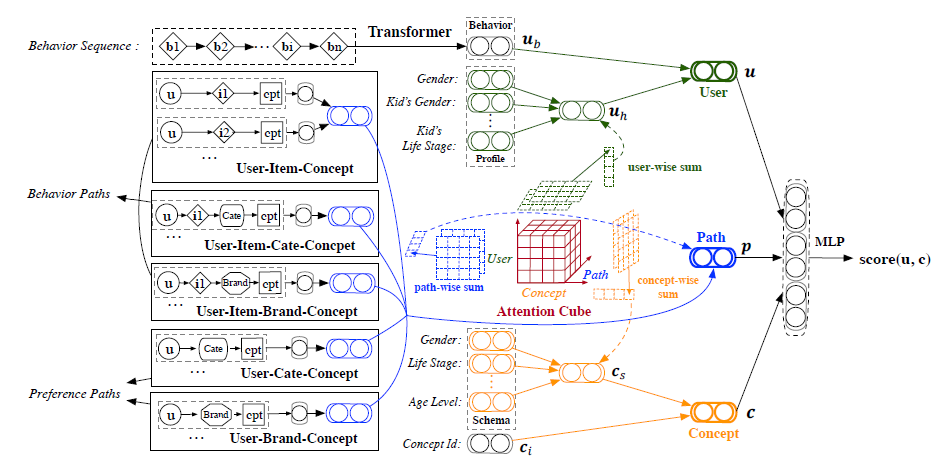 Path embedding
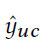 Concept embedding
15
Attention Cube
j-th embedding of meta-path embedding list
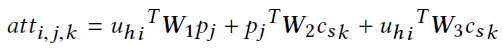 k-th embedding of 
concept schema embedding list
i-th embedding of 
user profile embedding list
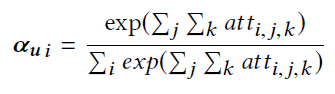 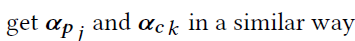 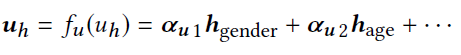 16
Output & loss function
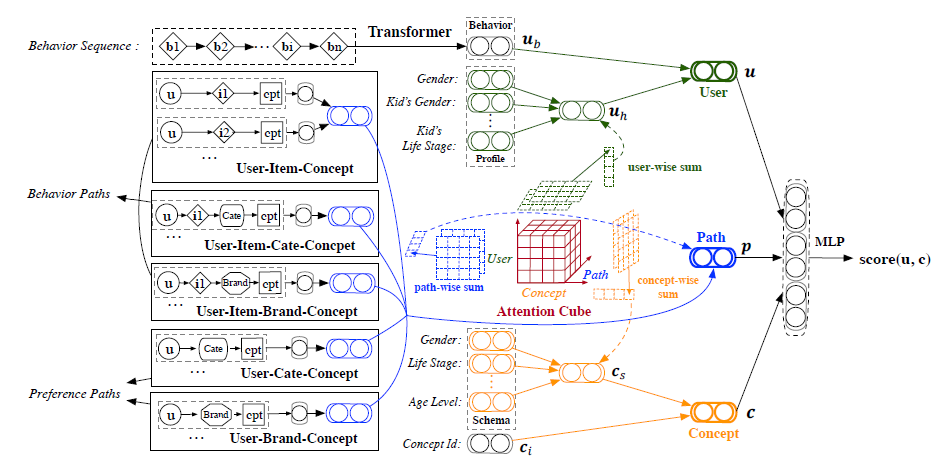 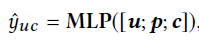 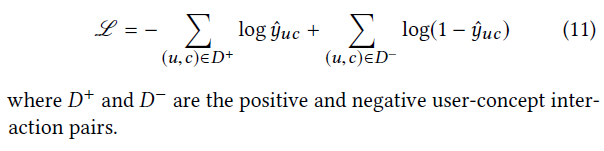 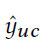 17
Outline
Introduction
Method
Experiment
Conclusion
18
Dataset
During January 11 to January 14, 2019
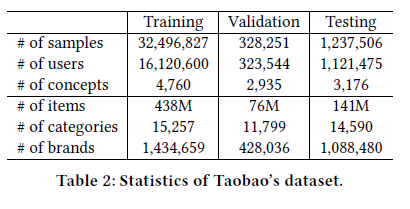 19
Experiment Method
AUC: Area under ROC curve
HR@k: Hit Ratio
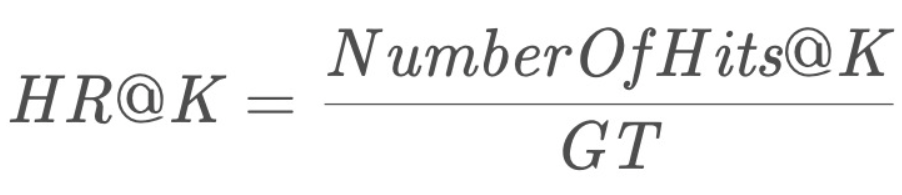 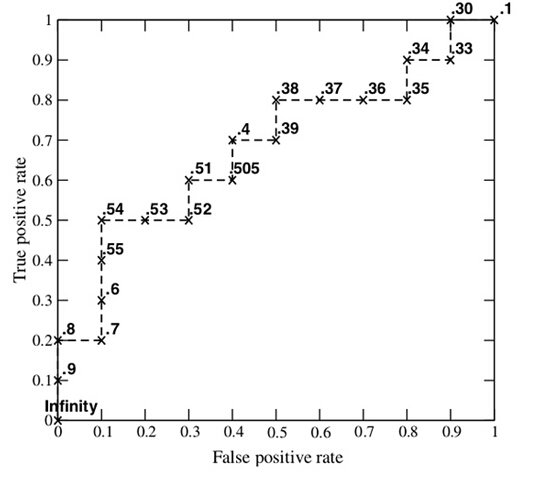 NDCG@k: Normalized Discounted
Cumulative Gain
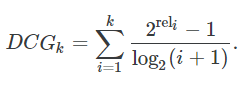 Relation
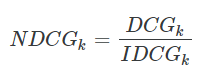 20
Experiment
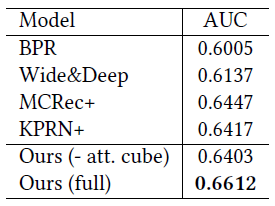 Meta path with attention
Knowledge graph based
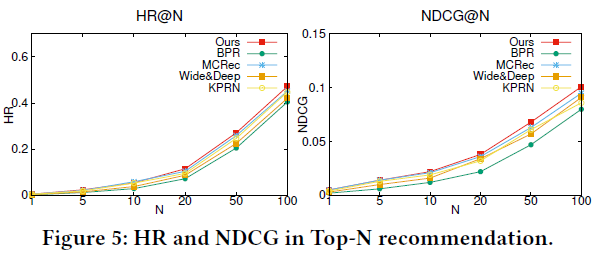 21
Experiment
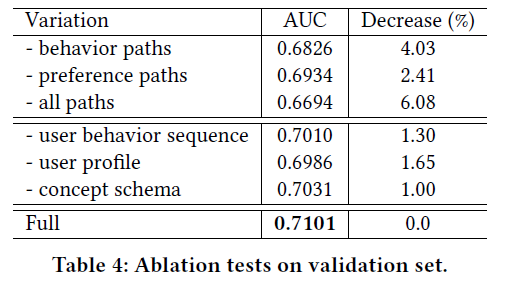 22
Experiment
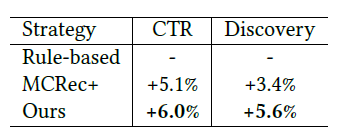 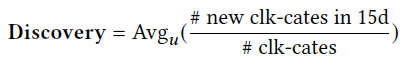 23
Conclusion
We formally define user needs in e-commerce and introduce “e-commerce concept net”, where “concepts” can explicitly express various shopping needs for users.
Based on the e-commerce concept net, we propose a path based deep model with attention cube to infer user needs.
We evaluate our model outperforms several strong baselines, indicates the value of such user needs inference.
24